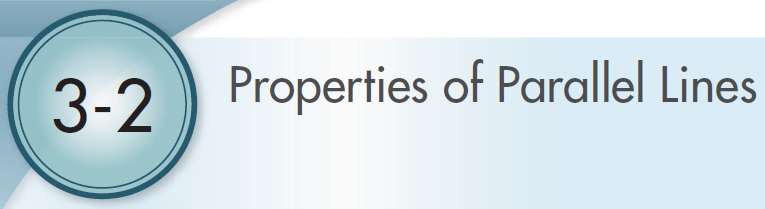 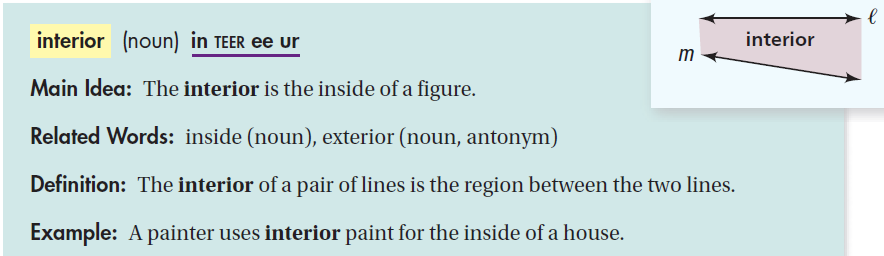 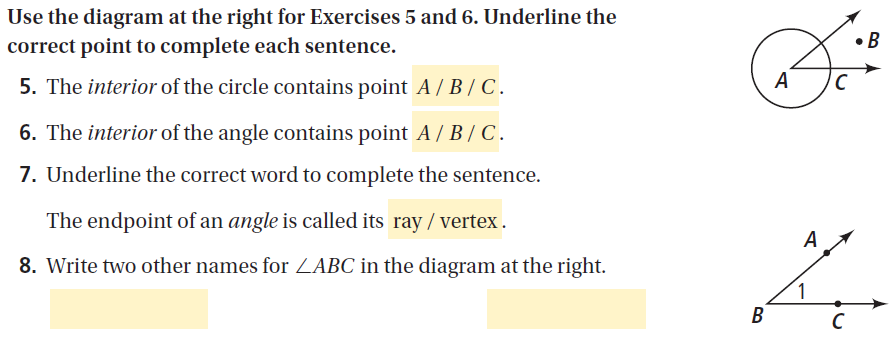 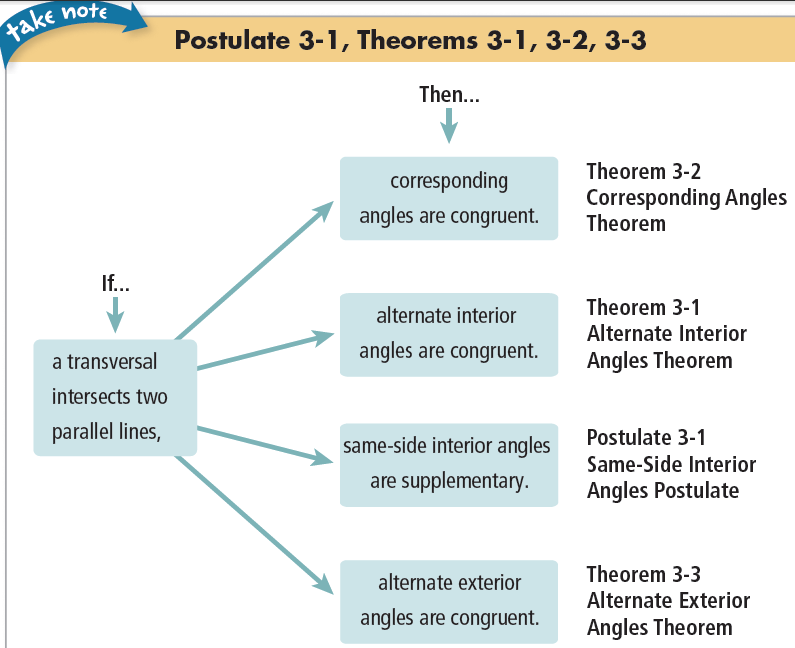 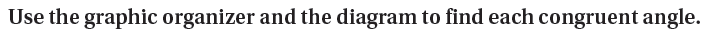 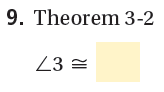 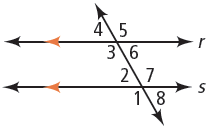 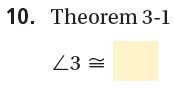 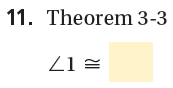 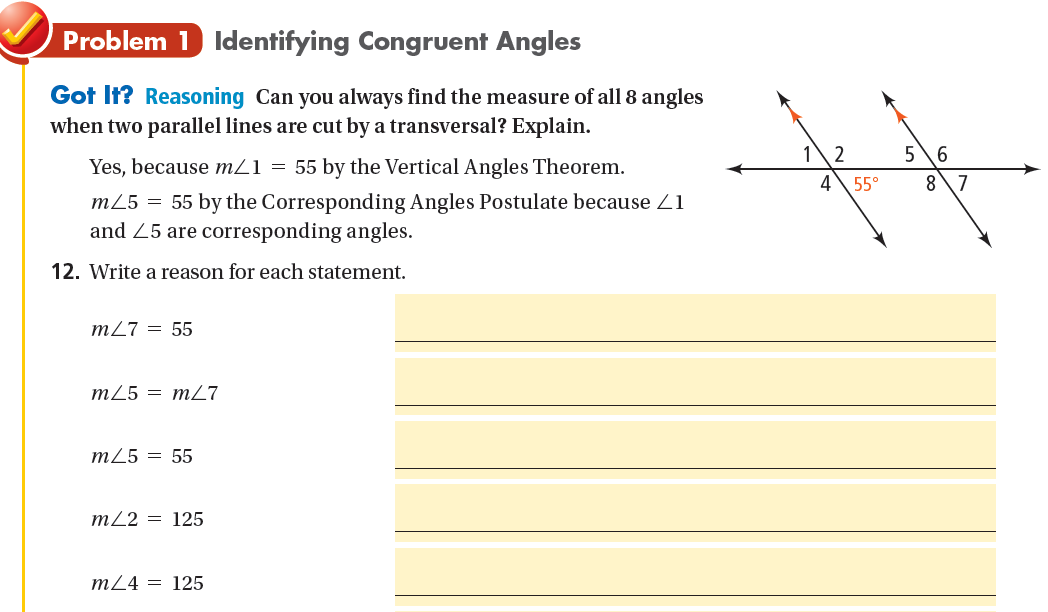 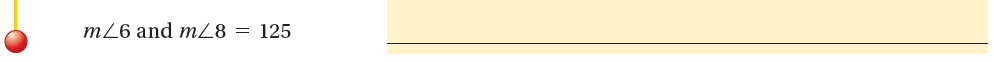 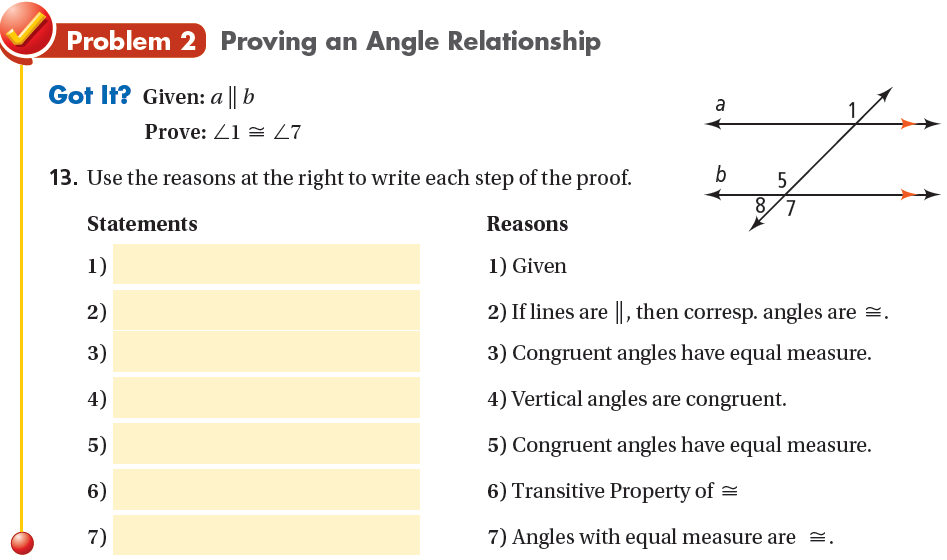 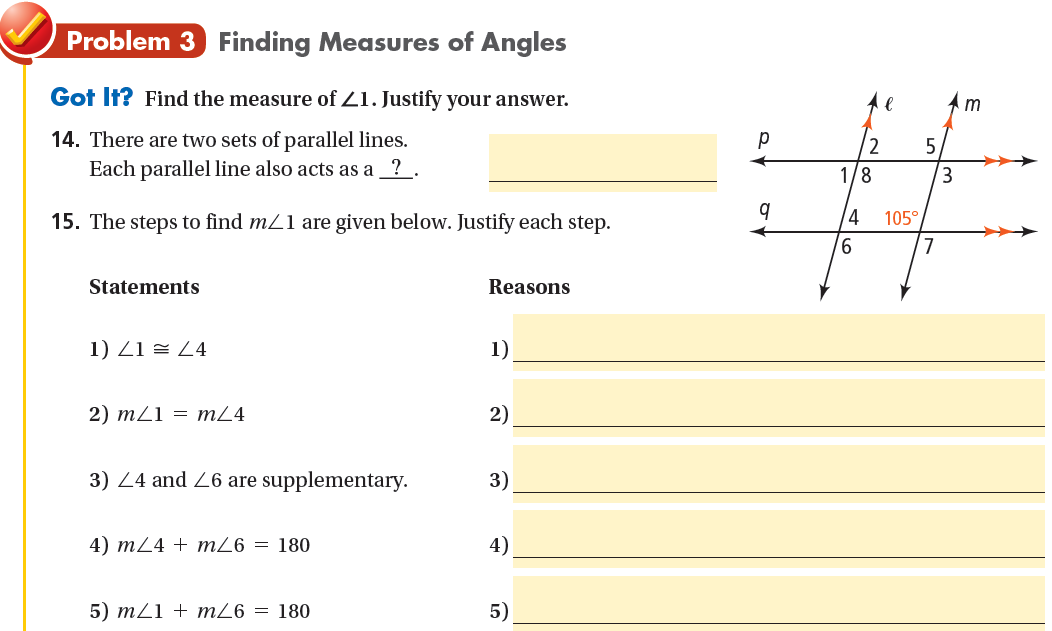 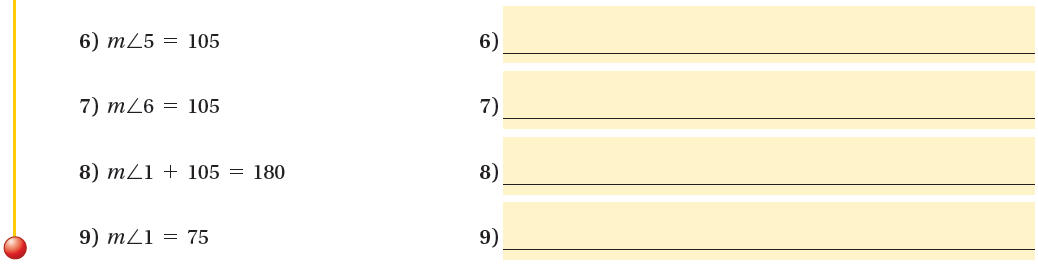 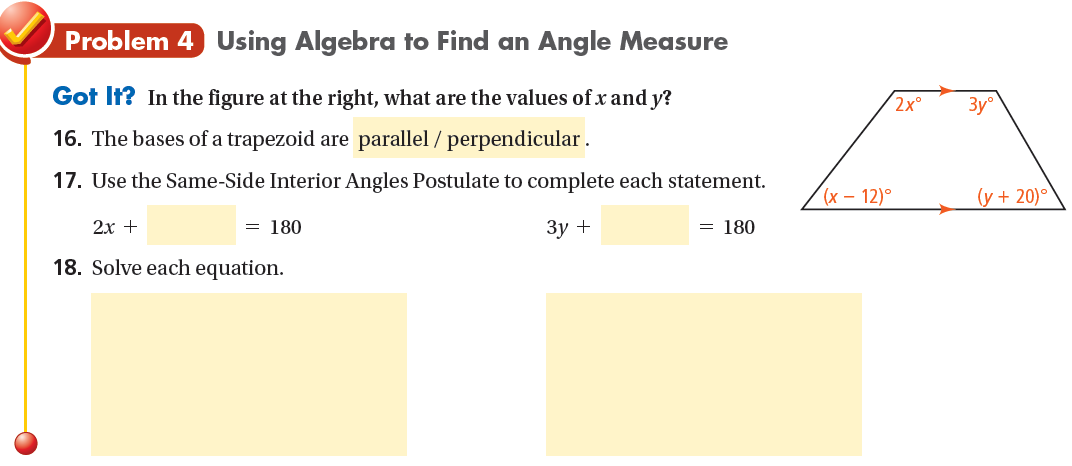 Assignment: Practice problems.